Version 2, Oct 2023
Phonemes and graphemes
Daily review
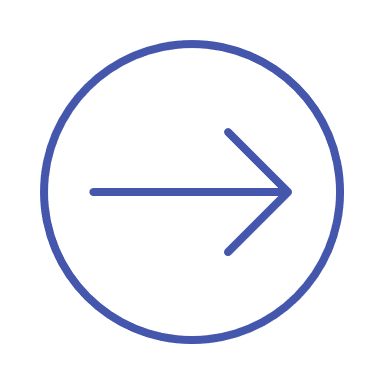 Instructions for teachers are included in the ‘notes’ section under each slide.
Notes for teachers
Ways to use this slideshow
Staff members working directly with students can refer to the slideshow to ensure consistency of phoneme sounds. 
The slideshow can be presented for review of known letter–sound correspondences with whole-grade, small group or individual students. The student response is contained in the notes section for each slide.
The slideshow can be used as an additional teaching tool to support students who are experiencing difficulty learning letter–sound correspondences.
This slideshow contains audio supports to provide pure sounds for speech sounds (phonemes) corresponding to each letter/s (graphemes). 
These phonemes and graphemes should be systematically introduced, taught and revised each day in a scaffolded sequence. 
This slideshow follows an explicit instruction approach.
The order of letter–sound correspondences in this slideshows follows the Literacy Hub phonics progression. The corresponding phase from the progression for each phoneme is noted next to the audio icon as a small number. 
Phonemes should be included for review only after the corresponding phase in the progression has been taught.
The slides can be adapted and reordered to follow any phonics progression.
Notes for teachers (cont.)
Vowel sound pronunciation
The following symbols represent long and short vowel sounds in these slides:
Key for Slides 64–74
Soft g and c sounds [blue]
Hard g and c sounds [green]
In Slides 64–74, coloured and textured letters after some focus graphemes denote spelling patterns to assist students when discriminating phonemes. Blue letters signify soft g and c sounds (/j/ and /s/); green letters signify hard g and c sounds (/g/ and /k/).
Useful links and further reading on the Literacy Hub
Daily review example
Literacy Hub phonics progression
Phonics instructional model for reading and spelling
Literacy Hub professional learning: Implementing a systematic synthetic phonics approach
s
1
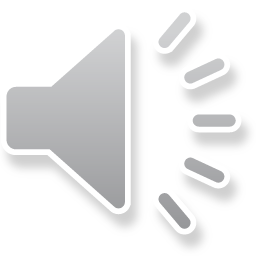 23
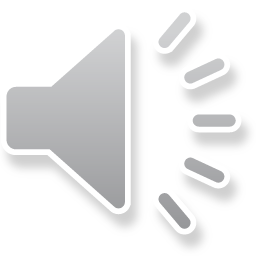 23
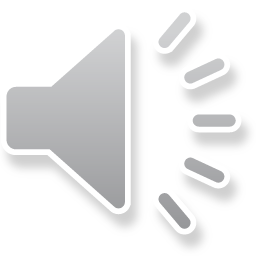 [Speaker Notes: As slide is shown, students respond: /s/ (as in snake)

Additional responses once further phonemes have been learned
/z/ (as in was) 
/zh/ (as in treasure)]
a
1
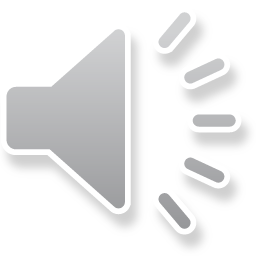 6
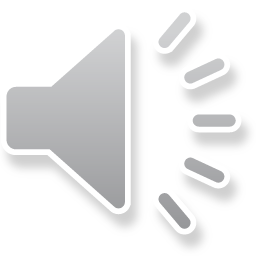 [Speaker Notes: As slide is shown, students respond: /ă/ (as in apple)

Additional response once further phonemes have been learned
/ā/ (as in angel)]
t
1
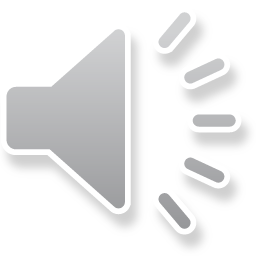 [Speaker Notes: As slide is shown, students respond: /t/ (as in tap)]
p
1
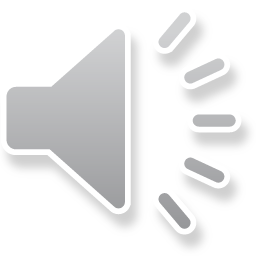 [Speaker Notes: As slide is shown, students respond: /p/ (as in pan)]
i
1
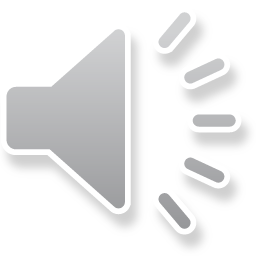 6
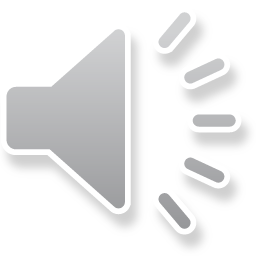 [Speaker Notes: As slide is shown, students respond: /ĭ/ (as in ink) 

Additional response once further phonemes have been learned
/ī/ (as in ice)]
n
1
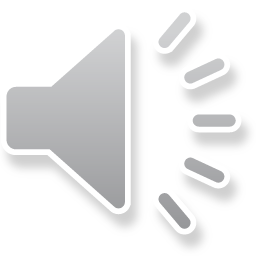 [Speaker Notes: As slide is shown, students respond: /n/ (as in nap)]
m
2
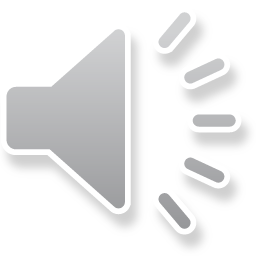 [Speaker Notes: As slide is shown, students respond: /m/ (as in mat)]
e
2
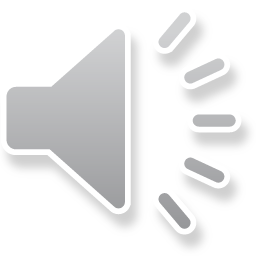 6
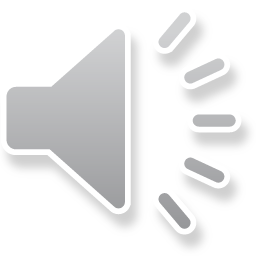 [Speaker Notes: As slide is shown, students respond: /ĕ/ (as in egg)

Additional response once further phonemes have been learned
/ē/ (as in eat)]
h
2
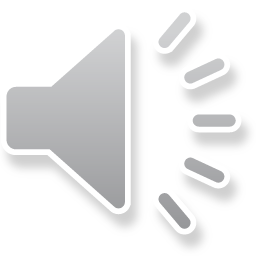 [Speaker Notes: As slide is shown, students respond: /h/ (as in hat)]
r
2
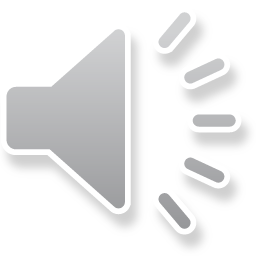 [Speaker Notes: As slide is shown, students respond: /r/ (as in rat)]
d
2
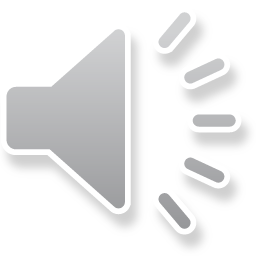 [Speaker Notes: As slide is shown, students respond: /d/ (as in dog)]
2
o
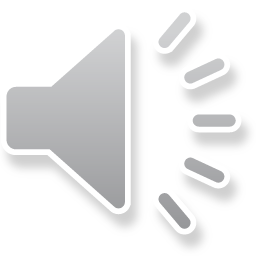 6
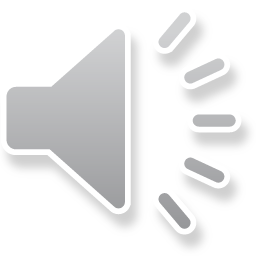 22
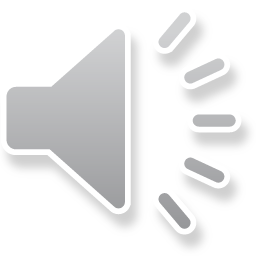 [Speaker Notes: As slide is shown, students respond: /ŏ/ (as in octopus)

Additional response once further phonemes have been learned
/ō/ (as in oats)
/ŭ/ (as in other)]
f
3
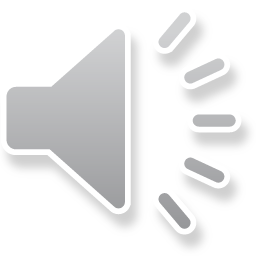 [Speaker Notes: As slide is shown, students respond: /f/ (as in fun)]
c
3
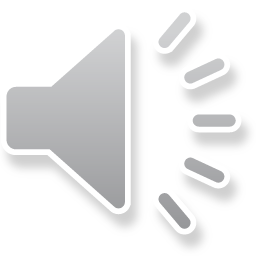 17
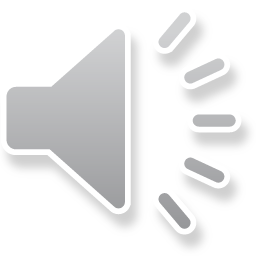 [Speaker Notes: As slide is shown, students respond: /k/ (as in cat)

Additional response once further phonemes have been learned
/s/ (as in city)]
b
3
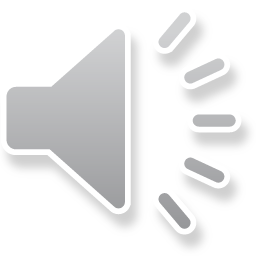 [Speaker Notes: As slide is shown, students respond: /b/ (as in bag)]
g
3
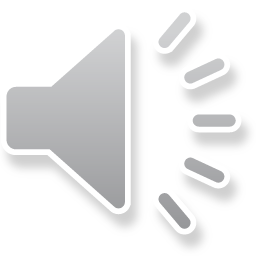 17
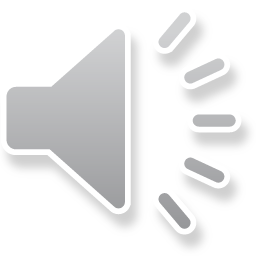 [Speaker Notes: As slide is shown, students respond: /g/ (as in goat)

Additional response once further phonemes have been learned
/j/ (as in gem)]
l
3
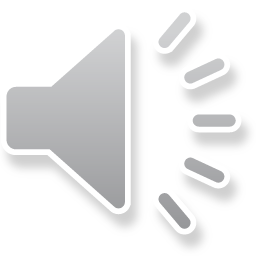 [Speaker Notes: As slide is shown, students respond: /l/ (as in leg)]
u
3
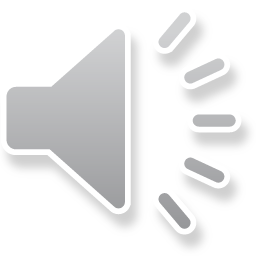 6
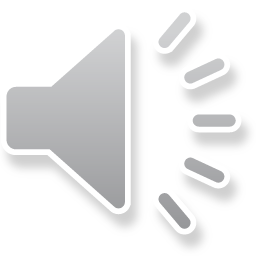 [Speaker Notes: As slide is shown, students respond: /ŭ/ (as in up)

Additional response once further phonemes have been learned
/ū/ (as in music)]
k
4
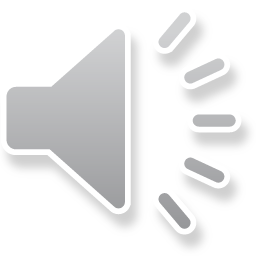 [Speaker Notes: As slide is shown, students respond: /k/ (as in king)]
ck
4
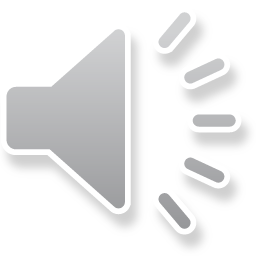 [Speaker Notes: As slide is shown, students respond: /k/ (as in back)

Additional question for students (optional)
When do we use ck? At the end of a word, after a short vowel sound (as in pack, neck, lick, sock, tuck).]
v
4
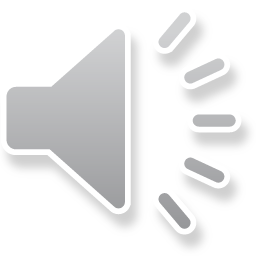 [Speaker Notes: As slide is shown, students respond: /v/ (as in van)]
y
4
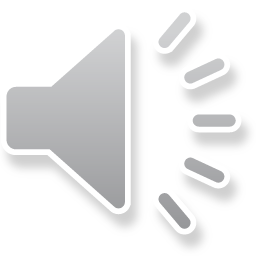 [Speaker Notes: As slide is shown, students respond: /y/ (as in yap)

Additional information for teachers
This slide represents y as a consonant; y can also make a vowel sound (see Slide 51).]
z
4
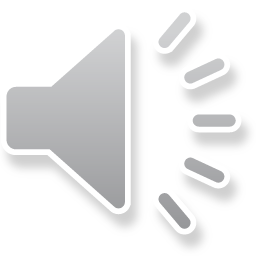 [Speaker Notes: As slide is shown, students respond: /z/ (as in zap)]
w
5
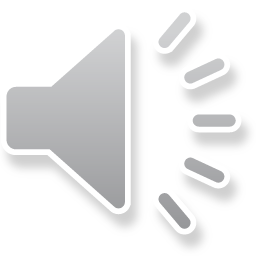 [Speaker Notes: As slide is shown, students respond: /w/ (as in went)]
j
5
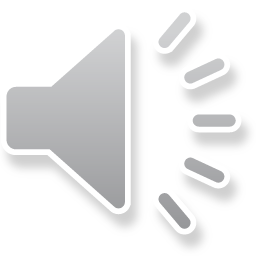 [Speaker Notes: As slide is shown, students respond: /j/ (as in jet)]
qu
5
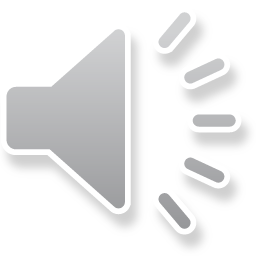 [Speaker Notes: As slide is shown, students respond: /qu/ (as in queen)]
x
5
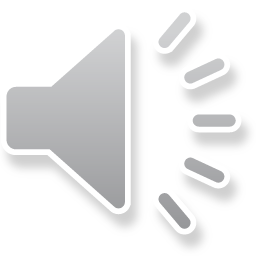 [Speaker Notes: As slide is shown, students respond: /x/ (as in box)]
ff
7
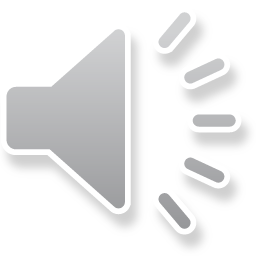 [Speaker Notes: As slide is shown, students respond: /f/ (as in fluff)

Additional question for students (optional)
When do we use ff? At the end of a word, after a short vowel sound (as in puff, cuff).]
ll
7
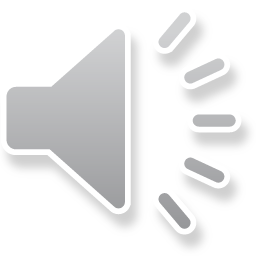 [Speaker Notes: As slide is shown, students respond: /l/ (as in well)

Additional question for students (optional)
When do we use ll? At the end of a word, after a short vowel sound (as in sell, tell).]
ss
7
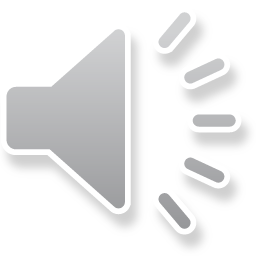 [Speaker Notes: As slide is shown, students respond: /s/ (as in fuss)

Additional question for students (optional)
When do we use ss? At the end of a word, after a short vowel sound (as in loss, mass).]
zz
7
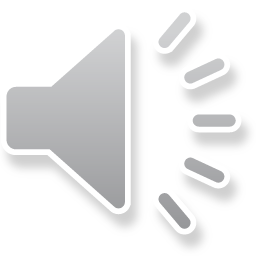 [Speaker Notes: As slide is shown, students respond: /z/ (as in buzz)

Additional question for students (optional)
When do we use zz? At the end of a word, after a short vowel sound (as in fizz, jazz).]
sh
8
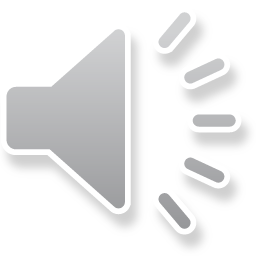 [Speaker Notes: As slide is shown, students respond: /sh/ (as in shop)]
th
8
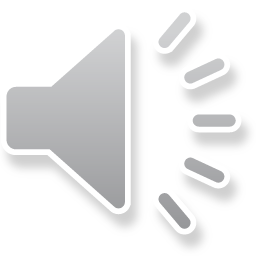 8
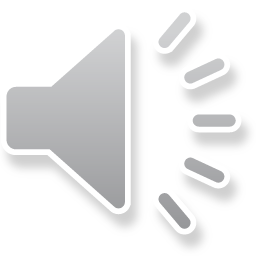 [Speaker Notes: As slide is shown, students respond with both th sounds:
unvoiced sound: made in the mouth only (as in thin, thick, think)
voiced sound: made in the throat (as in there, then, those).]
ch
8
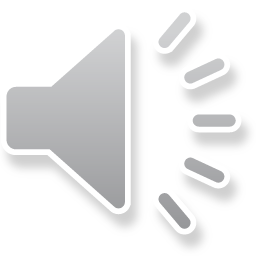 23
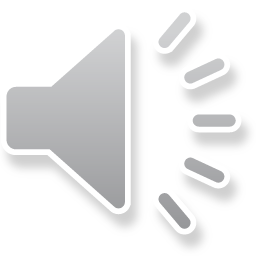 23
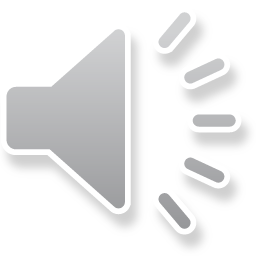 [Speaker Notes: As slide is shown, students respond: /ch/ (as in champ)

Additional responses once further phonemes have been learned
/sh/ (as in chef) 
/k/ (as in chemist)]
wh
8
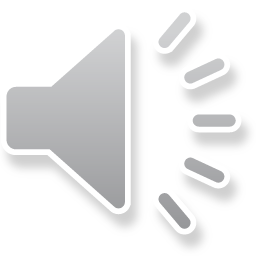 [Speaker Notes: As slide is shown, students respond: /w/ (as in whale)]
ng
8
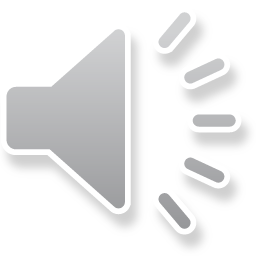 [Speaker Notes: As slide is shown, students respond: /ng/ (as in sing)]
a-e
9
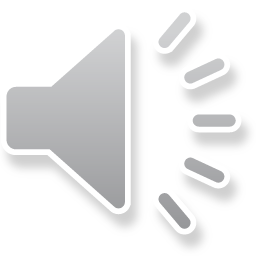 [Speaker Notes: As slide is shown, students respond: /ā/ (as in take)

Additional information for teachers
This is a split digraph (split by a consonant).]
e-e
9
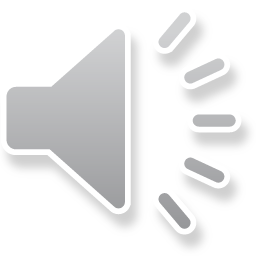 [Speaker Notes: As slide is shown, students respond: /ē/ (as in eve)

Additional information for teachers
This is a split digraph (split by a consonant).]
i-e
9
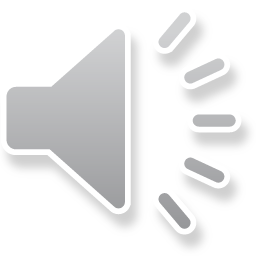 [Speaker Notes: As slide is shown, students respond: /ī/ (as in time)

Additional information for teachers
This is a split digraph (split by a consonant).]
o-e
9
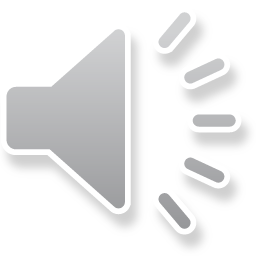 [Speaker Notes: As slide is shown, students respond: /ō/ (as in home)

Additional information for teachers
This is a split digraph (split by a consonant).]
u-e
9
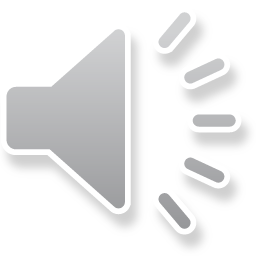 [Speaker Notes: As slide is shown, students respond with both u-e sounds:
/ū/ (as in cute, tube, use)
/oo/ (as in flute, rule, dude)

Additional information for teachers
This is a split digraph (split by a consonant).]
ai
11
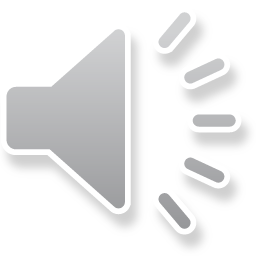 [Speaker Notes: As slide is shown, students respond: /ā/ (as in rain)

Additional question for students (optional)
When do we use ai? In the middle and sometimes at the start of a word (as in aim, rain, trail, brain).]
ay
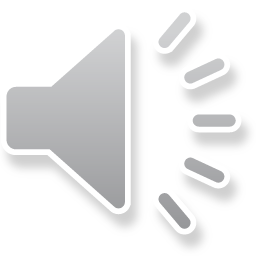 [Speaker Notes: As slide is shown, students respond: /ā/ (as in day)

Additional question for students (optional)
When do we use ay? At the end of a word (as in say, tray, spray, day).]
ee
11
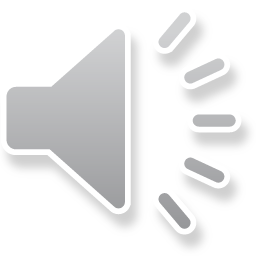 [Speaker Notes: As slide is shown, students respond: /ē/ (as in sheep)]
oa
11
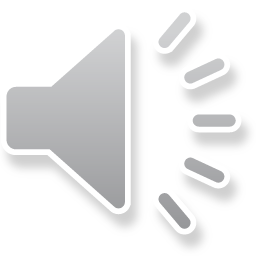 [Speaker Notes: As slide is shown, students respond: /ō/ (as in boat)

Additional question for students (optional)
When do we use oa? In the middle and sometimes at the start of a word (as in oat, boat, coat, toast).]
ow
11
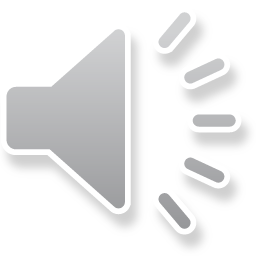 14
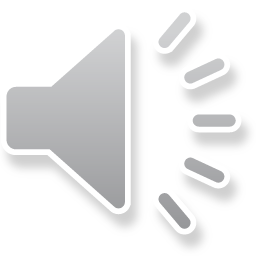 [Speaker Notes: As slide is shown, students respond: /ō/ (as in show)

Additional question for students (optional)
When do we use ow? At the end of a word (as in row, bow, elbow, show).

Additional response once further phonemes have been learned
/ou/ (as in now)

Additional question for students once /ou/ sound has been learned (optional)
When does ow say /ou/? At the end of a word, except when followed by l, n or d (as in cow, now, howl, crown, crowd).]
igh
11
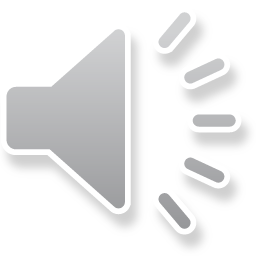 [Speaker Notes: As slide is shown, students respond: /ī/ (as in high)]
y
12
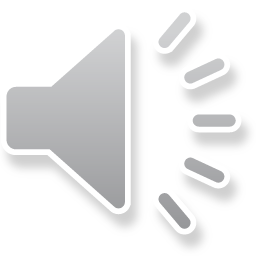 12
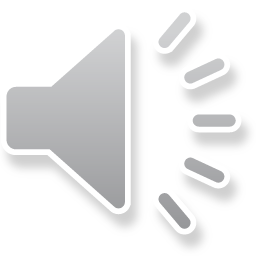 [Speaker Notes: As slide is shown, students respond with both final y sounds: /ī/ and /ē/

Additional questions for students 
When does y say /ī/? At the end of a short word (as in try, by, my, why).
When does y say /ē/? At the end of a long word (as in body, family, party).

Additional information for teachers
This slide represents y as a vowel; y can also make a consonant sound (see Slide 25).]
ea
13
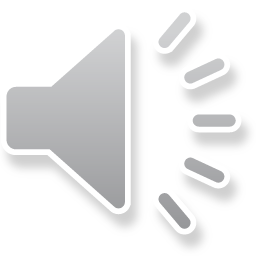 13
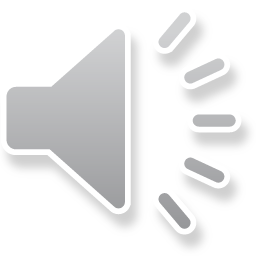 [Speaker Notes: As slide is shown, students respond with both sounds:
the initial response is the most common sound: /ē/ (as in eat, meal, team)
the second response is a less common sound: /ĕ/ (as in head, bread, breath)

Additional information for teachers
The letters ea can also make the /ā/ sound, but this is not common (as in steak, break, great).]
ew
13
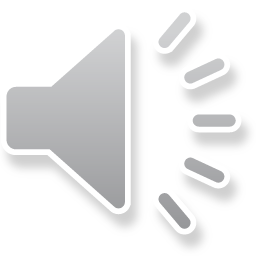 [Speaker Notes: As slide is shown, students respond with both ew sounds: 
/ū/ (as in few, new, stew)
/oo/ (as in grew, blew, drew)]
ue
13
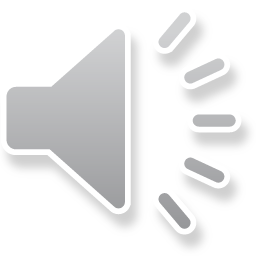 [Speaker Notes: As slide is shown, students respond with both ue sounds:
/ū/ (as in due, cue, rescue)
/oo/ (as in glue, true, due)]
oo
13
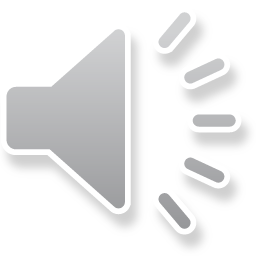 13
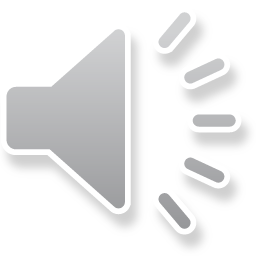 [Speaker Notes: As slide is shown, students respond with both oo sounds:
long /oo/ (as in food, mood, spoon, moon)
short /oo/ (as in hood, book, look, hook)]
oi
14
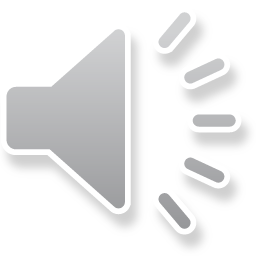 [Speaker Notes: As slide is shown, students respond: /oy/ (as in soil)

Additional question for students (optional)
When do we use oi? In the middle and sometimes at the start of a word (as in oil, spoil, boil, void).]
oy
14
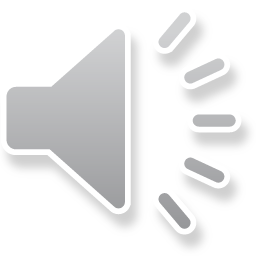 [Speaker Notes: As slide is shown, students respond: /oy/ (as in toy)

Additional question for students (optional)
When do we use oy? In the middle and sometimes at the start of a word (as in boy, soy, joy).]
ou
14
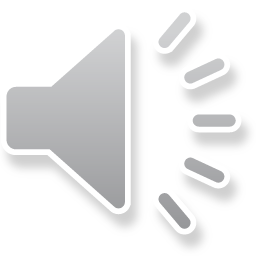 [Speaker Notes: As slide is shown, students respond: /ou/ (as in out)

Additional question for students (optional)
When do we use ou? In the middle and sometimes at the start of a word (as in shout, about, sprout).]
or
15
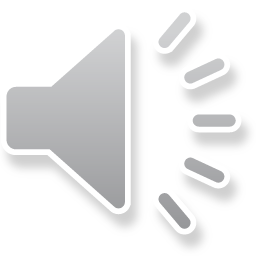 [Speaker Notes: As slide is shown, students respond: /or/ (as in for)]
ar
15
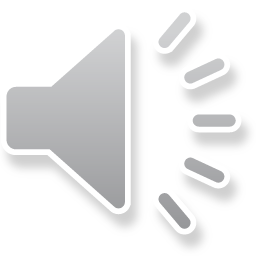 [Speaker Notes: As slide is shown, students respond: /ar/ (as in farm)]
er
15
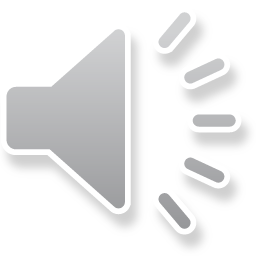 [Speaker Notes: As slide is shown, students respond: /er/ (as in term)

Additional information for teachers
The most common spelling of the /er/ sound is with the letters er (as in fern, perform, her). In Australian spoken language, er can also make the /ə/ sound (schwa) at the end of some words (as in mother, feather, together).]
ir
15
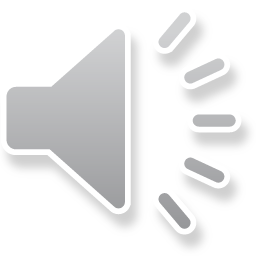 [Speaker Notes: As slide is shown, students respond: /er/ (as in first)

Additional information for teachers
A less common spelling of the /er/ sound is with the letters ir (as in bird, thirst, first, sir).]
ur
15
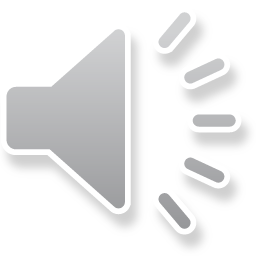 [Speaker Notes: As slide is shown, students respond: /er/ (as in turn)

Additional information for teachers
A less common spelling of the /er/ sound is with the letters ur (as in burn, burst, turn, spurt).]
ga
17
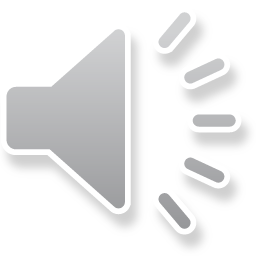 [Speaker Notes: As slide is shown, students respond: /g/ (as in gas)

Additional information for teachers
The letter g makes a /g/ sound when followed by a, o, u or a consonant (as in gas, got, gust, glad). On this slide, the green letter a signifies that the letter g will make a /g/ sound. The letter a is not sounded out on this slide.]
ge
17
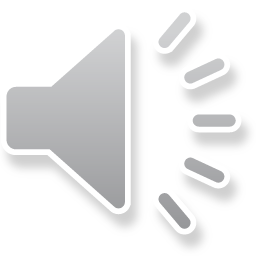 [Speaker Notes: As slide is shown, students respond: /j/ (as in gem)

Additional information for teachers
The letter g makes a /j/ sound when followed by e, i or y (as in gel, giant, gym). On this slide, the blue letter e signifies that the g will make a /j/ sound. The letter e is not sounded out on this slide.]
gy
17
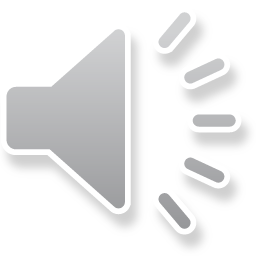 [Speaker Notes: As slide is shown, students respond: /j/ (as in gym)

Additional information for teachers
The letter g makes a /j/ sound when followed by e, i or y (as in gel, giant, gym). On this slide, the blue letter y signifies that the g will make a /j/ sound. The letter y is not sounded out on this slide.]
gl
17
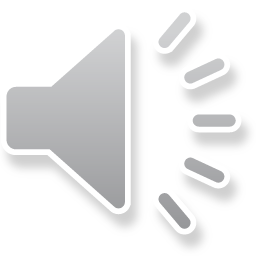 [Speaker Notes: As slide is shown, students respond: /g/ (as in glum)

Additional information for teachers
The letter g makes a /g/ sound when followed by a, o, u or a consonant (as in gas, got, gust, glad). On this slide, the green letter l is a marker to signify that the g will make a /g/ sound. The letter l is not sounded out on this slide.]
gi
17
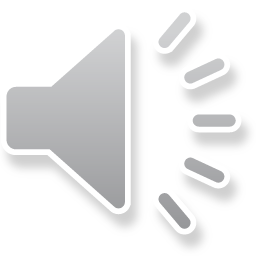 [Speaker Notes: As slide is shown, students respond: /j/ (as in gist)

Additional information for teachers
The letter g makes a /j/ sound when followed by e, i or y (as in gel, giant, gym). On this slide, the blue letter i signifies that the g will make a /j/ sound. The letter i is not sounded out on this slide.]
gr
17
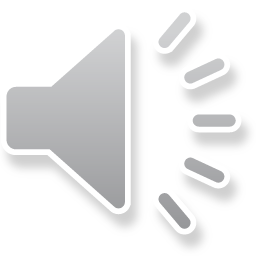 [Speaker Notes: As slide is shown, students respond: /g/ (as in grumpy)

Additional information for teachers
The letter g makes a /g/ sound when followed by a, o, u or a consonant (as in gas, got, gust, glad). On this slide, the green letter r signifies that the g will make a /g/ sound. The letter r is not sounded out on this slide.]
cy
17
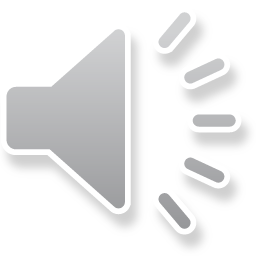 [Speaker Notes: As slide is shown, students respond: /s/ (as in cycle)

Additional information for teachers
The letter c makes a /s/ sound when followed by e, i or y (as in cent, city, cycle). On this slide, the blue letter y signifies that the c will make a /s/ sound. The letter y is not sounded out on this slide.]
cr
17
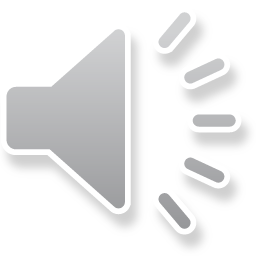 [Speaker Notes: As slide is shown, students respond: /k/ (as in crust)

Additional information for teachers
The letter c makes a /k/ sound when followed by a, o, u or a consonant (as in cat, cost, cut, crisp). On this slide, the green letter r signifies that the c will make a /k/ sound. The letter r is not sounded out on this slide.]
cu
17
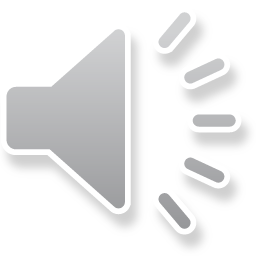 [Speaker Notes: As slide is shown, students respond: /k/ (as in cub)

Additional information for teachers
The letter c makes a /k/ sound when followed by a, o, u or a consonant (as in cat, cost, cut, crisp). On this slide, the green letter u signifies that the c will make a /k/ sound. The letter u is not sounded out on this slide.]
ci
17
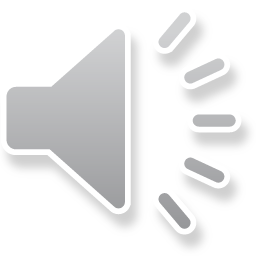 [Speaker Notes: As slide is shown, students respond: /s/ (as in city)

Additional information for teachers
The letter c makes a /s/ sound when followed by e, i or y (as in cent, city, cycle). On this slide, the blue letter i signifies that the c will make a /s/ sound. The letter i is not sounded out on this slide.]
co
17
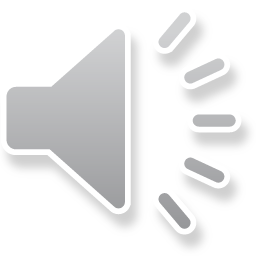 [Speaker Notes: As slide is shown, students respond: /k/ (as in cot)

Additional information for teachers
The letter c makes a /k/ sound when followed by a, o, u or a consonant (as in cat, cost, cut, crisp). On this slide, the green letter o is a marker to signify that the c will make a /k/ sound. The letter o is not sounded out on this slide.]
ce
17
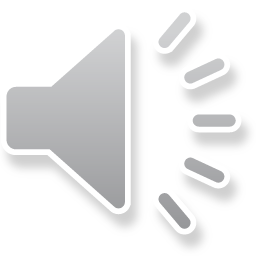 [Speaker Notes: As slide is shown, students respond: /s/ (as in cent)

Additional information for teachers
The letter c makes a /s/ sound when followed by e, i or y (as in cent, city, cycle). On this slide, the blue letter e signifies that the c will make a /s/ sound. The letter e is not sounded out on this slide.]
dge
17
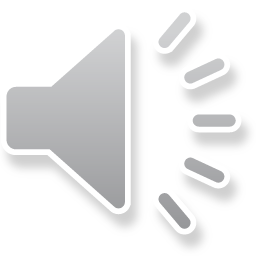 [Speaker Notes: As slide is shown, students respond: /j/ (as in dodge)

Additional question for students (optional)
When do we use dge? At the end of a word, after a short vowel sound (as in badge, hedge, ridge, sludge).]
tch
17
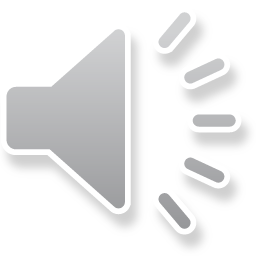 [Speaker Notes: As slide is shown, students respond: /ch/ (as in catch)

Additional question for students (optional)
When do we use tch? At the end of a word, after a short vowel sound (as in patch, hutch, fetch, stitch, blotch).]
ph
17
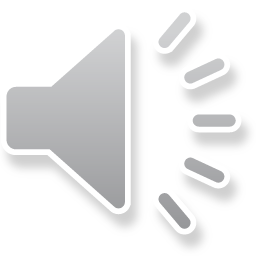 [Speaker Notes: As slide is shown, students respond: /f/ (as in phone)

Additional information for teachers
The letters ph make a /f/ sound in words of Greek origin (as in phone, graph, elephant).]
kn
17
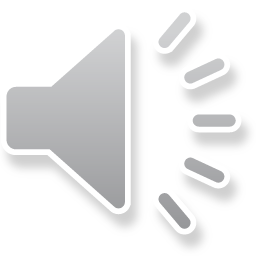 [Speaker Notes: As slide is shown, students respond: /n/ (as in knife)

Additional information for teachers
The letter k is silent when followed by n (as in knee, know, knight).]
ie
18
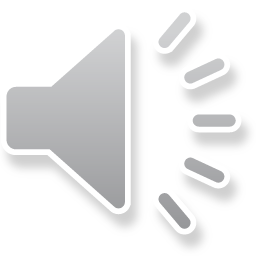 18
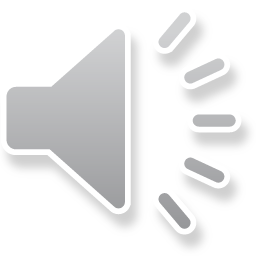 [Speaker Notes: As slide is shown, students respond with both ie sounds:
/ē/ (as in believe, thief, chief)
/ī/ (as in pie, tie, lie)]
ey
18
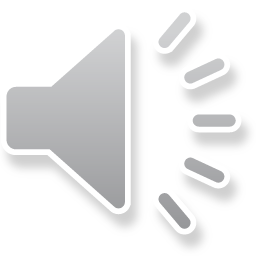 18
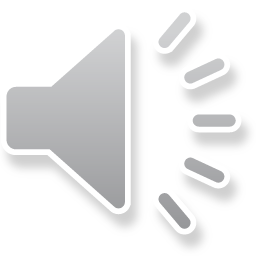 [Speaker Notes: As slide is shown, students respond with both ey sounds:
/ā/ (as in they, hey, prey)
/ē/ (as un key, money, donkey)]
oe
18
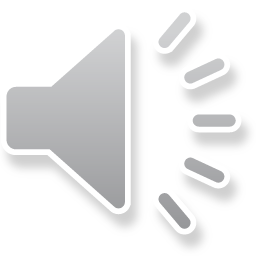 [Speaker Notes: As slide is shown, students respond: /ō/ (as in toe)]
eigh
18
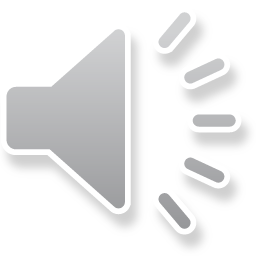 [Speaker Notes: As slide is shown, students respond: /ā/ (as in eight)]
au
19
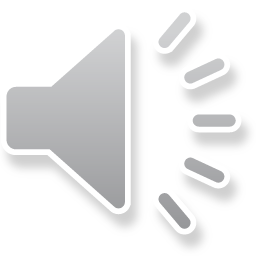 [Speaker Notes: As slide is shown, students respond: /or/ (as in autumn)

Additional question for students (optional)
When do we use au? In the middle or sometimes at the start of a word (as in autumn, daunt, audio).]
aw
19
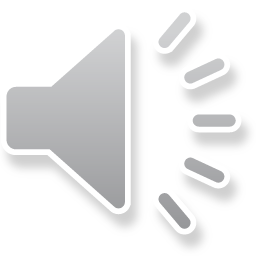 [Speaker Notes: As slide is shown, students respond: /or/ (as in saw)

Additional question for students (optional)
When do we use aw? At the end of a word, or when followed by l or n (as in saw, draw, prawn, crawl).]
all
19
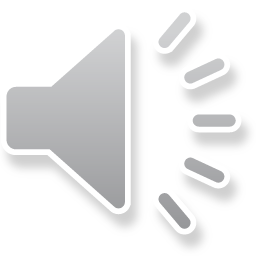 [Speaker Notes: As slide is shown, students respond: /orl/ (as in ball)

Additional information for teachers
The letter a usually makes an /or/ sound at the end of a word ending in ll (as in fall, wall, call, stall).]
oar
19
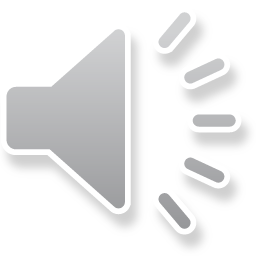 [Speaker Notes: As slide is shown, students respond: /oar/ (as in board)]
le
19
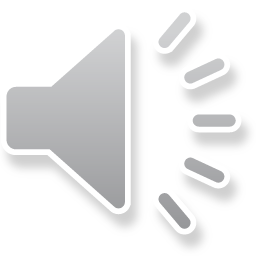 [Speaker Notes: As slide is shown, students respond: /le/ (as in middle)

Additional information for teachers
The letters le say /l/ at the end of a word when following a consonant. 
The vowel will usually be long when followed by one consonant before le (as in title, idle, fable). 
The vowel will be short when followed by more than one consonant before le (as in little, sample, kettle).]
are
20
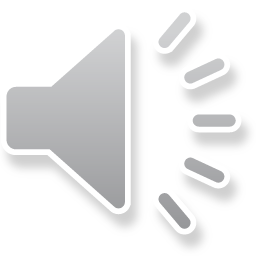 [Speaker Notes: As slide is shown, students respond: /air/ (as in spare)]
ere
20
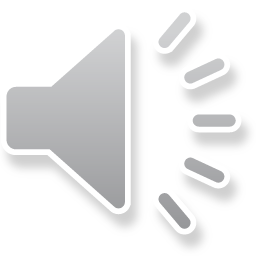 [Speaker Notes: As slide is shown, students respond: /ere/ (as in here)]
ire
20
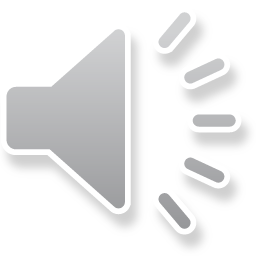 [Speaker Notes: As slide is shown, students respond: /ire/ (as in fire)]
ore
20
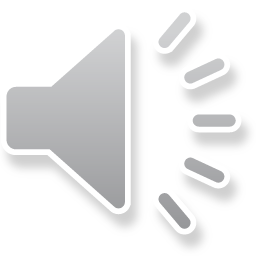 [Speaker Notes: As slide is shown, students respond: /ore/ (as in core)]
ure
20
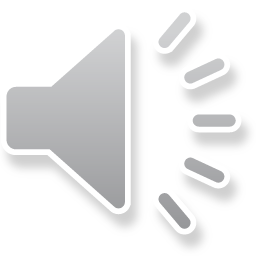 [Speaker Notes: As slide is shown, students respond: /ure/ as in cure]
air
21
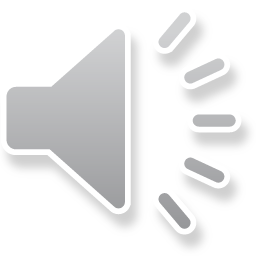 [Speaker Notes: As slide is shown, students respond: /air/ as in chair]
ear
21
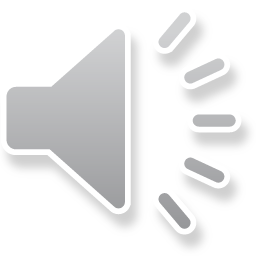 21
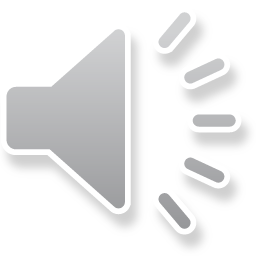 21
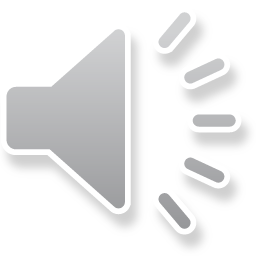 [Speaker Notes: As slide is shown, students respond with three sounds:
/ear/ (as in hear, near, year)
/er/ (as in earth, learn, yearn)
/air/ (as in pear, wear, bear)]
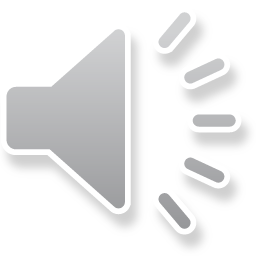 22
wa
22
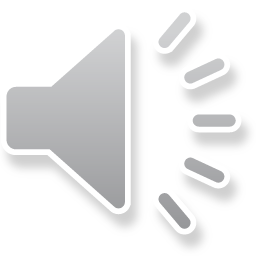 [Speaker Notes: As slide is shown, students respond with two sounds for wa:
/wo/ (as in was, want, watch)
/wa/ (as in walk, wall, warm)]
wor
22
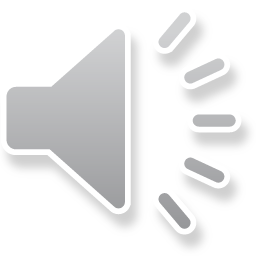 [Speaker Notes: As slide is shown, students respond: /wer/ (as in work)

Additional information for teachers
The letters or usually make an /er/ sound when following a w (as in word, worm, world).]
wr
23
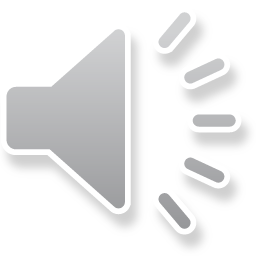 [Speaker Notes: As slide is shown, students respond: /r/ (as in write)

Additional information for teachers
The letters wr usually make an /r/ sound. The letter w is silent when followed by r (as in write, wrap, wriggle).]
gn
23
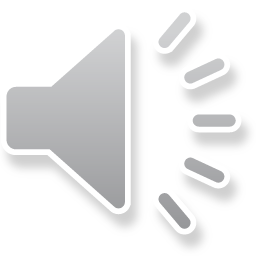 [Speaker Notes: As slide is shown, students respond: /n/ (as in gnome)

Additional information for teachers 
The letter g is silent when followed by n (as in gnat, gnaw, sign).]
24
24
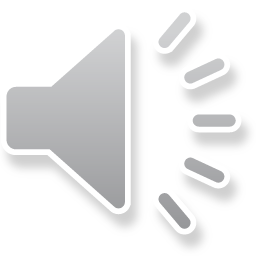 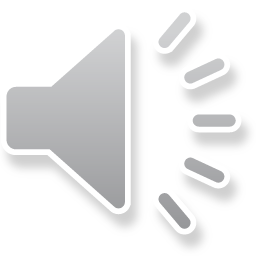 as in bought
as in dough
ough
24
24
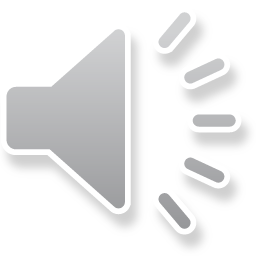 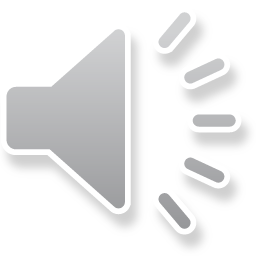 as in through
as in drought
24
24
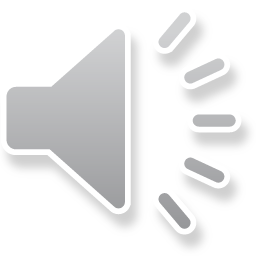 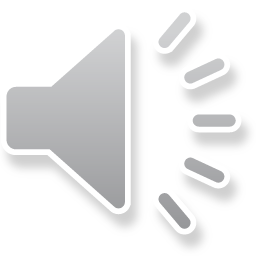 as in tough
as in cough
24
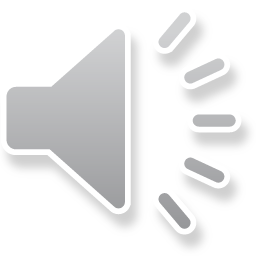 as in thorough
[Speaker Notes: As slide is shown, students respond with all ough sounds:
long o as in dough
/aw/ as in bought
/ow/ as in drought
/oo/ as in through
short u + /f/ as in tough
short o + /f/ as in cough
/u/ as in thorough]
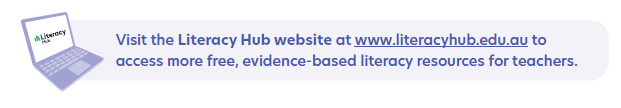